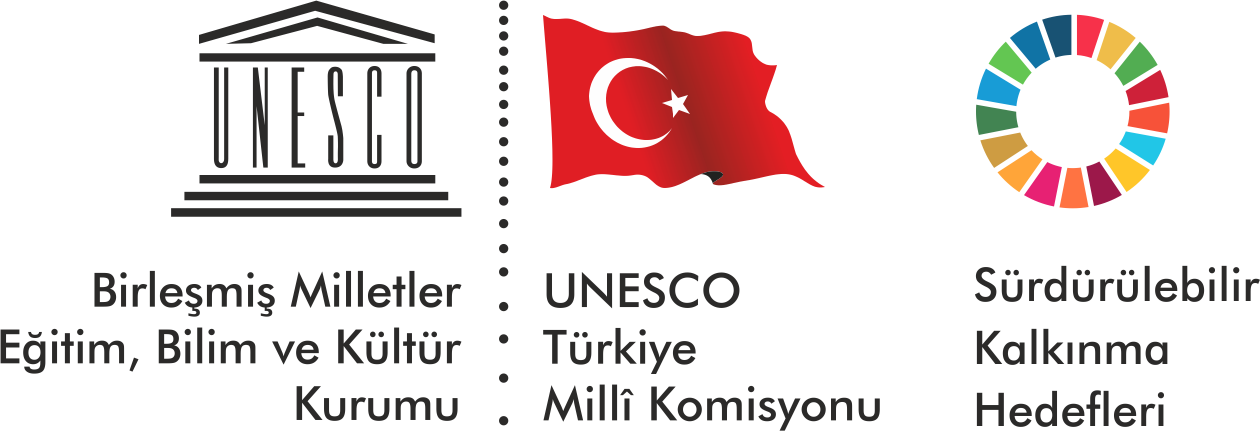 UNESCO Türkiye Millî KomisyonuTanıtım ve Farkındalık Sunumu
İhsan Tolga KORUCU
UNESCO Türkiye Millî Komisyonu Sektör Uzmanı
23 Mart 2018, Atılım Üniversitesi
www.unesco.org.tr
“Barışı insanların zihninde inşa etmek”
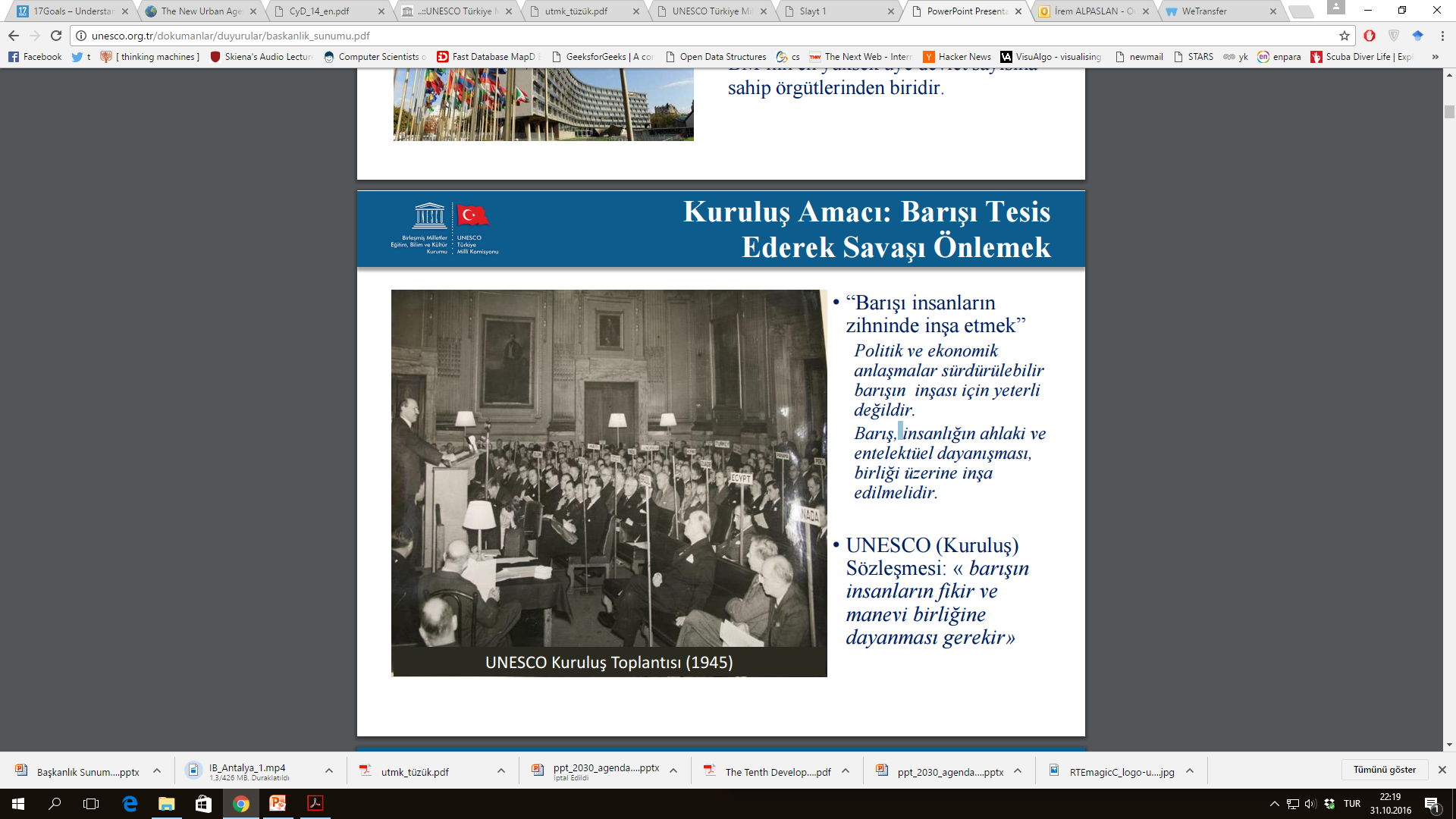 UNESCO (Kuruluş) Sözleşmesi: «barışın insanların fikir ve manevi birliğine dayanması gerekir»
UNESCO: Birleşmiş Milletler Eğitim, Bilim ve Kültür Kurumu
“Barışı insanların zihninde inşa etmek”
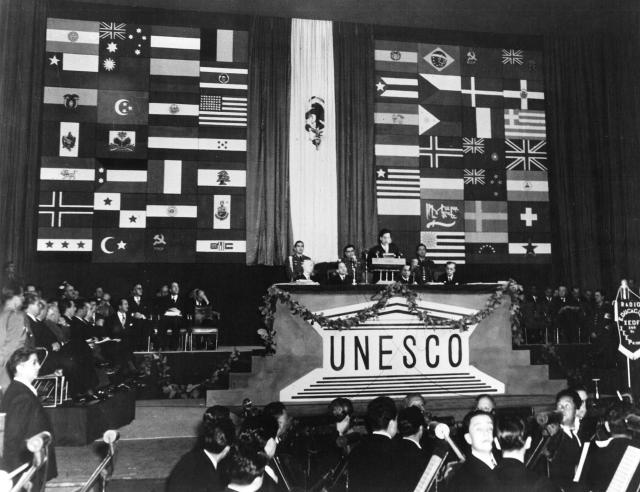 Türkiye, 16 Kasım 1945 tarihinde kurulan UNESCO’nun 20 kurucu üyesinden biridir.
UNESCO (Kuruluş) Sözleşmesi, 20 Mayıs 1946 tarih ve 4895 sayılı Kanunla yürürlüğe girmiştir. 
UNESCO, 195 tam ve 10 ortak üyeyle BM’nin en yüksek üye devlet sayısına sahip kurumlarından biridir.
UTMK 1949’da kurulmuştur.
UNESCO Nezdinde Türkiye Daimi Temsilciliği 1971’de açılmıştır.
UNESCO’nun Yapısı ve Karar Organları
UNESCO Genel Direktörü
Audrey AZOULAY (10 Kasım 2017 - …)

Eski Genel Direktör kimdi?

39. Genel Konferans’ta seçildi, peki neden o seçildi?

En çok eleştiri alan özelliği nedir?

UNESCO’ya vereceği katkı hangi noktada olacaktır?
UNESCO Yürütme Kurulu
Yürütme Kurulu ne yapar?

Türkiye UNESCO Yürütme Kurulunda mı?

2017 yılında 39. Genel Konferans’ta hangi önemli gelişme yaşandı?

Yaşanan gelişme Türkiye adına UNESCO’da bir ilk mi?

Ülke mi birey mi?
Sektörler
UNESCO’nun Katkı Mekanizması
UNESCO’nun Küresel Öncelikleri (2014-2021)
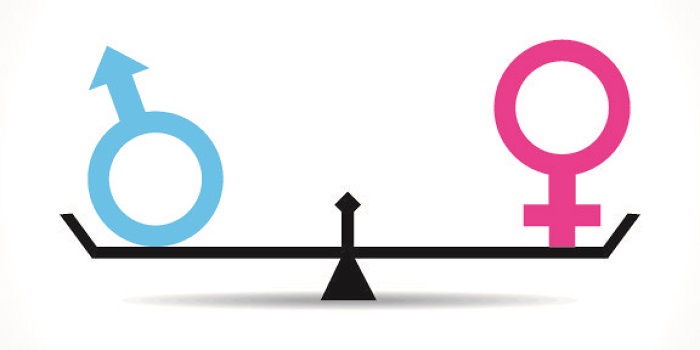 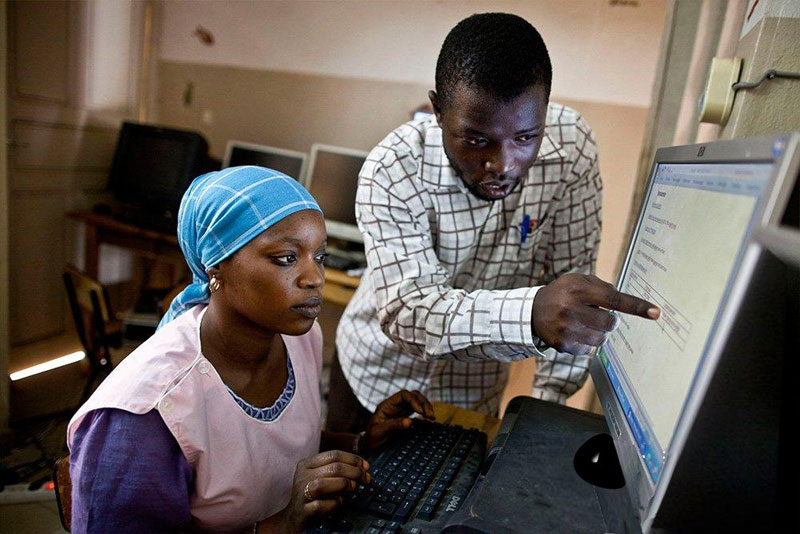 2030 Sürdürülebilir Kalkınma Hedefleri
[Speaker Notes: Hedefler birbirinden ayrı düşünülemez.]
UNESCO’nun Üçlü Yapısı
UNESCO
[Speaker Notes: Sözleşme Md. 7.
1978 UNESCO Milli Komisyonlar Tüzüğü
Tripartite Kararı]
UNESCO Türkiye Millî Komisyonu
UNESCO Türkiye Millî Komisyonu
Yönetim 
Kurulu
(15)
Yönetmelik: Amaç ve Görevler
[Speaker Notes: Daha güçlü üstteki gibi bir kökten dağılan]
UNESCO Türkiye Millî Komisyonu
UTMK Cinsiyet Dağılımı
*Yönetim Kurulu, Genel Sekreterlik, Genel Kurul, İhtisas Komiteleri üyeleri dahil
2010-2017 Yıllara Göre  Gelen-Giden Evrak ve E-posta
[Speaker Notes: Daha görsel olsun renkler kadın erkek dağılımıyla aynı]
UTMK Etkinlikleri için Dayanaklar
UNESCO Türkiye Millî Komisyonu
[Speaker Notes: Kontrol et]
Türkiye’nin Taraf Olduğu Sözleşmeler
Eğitim:
a. Avrupa Bölgesinde Yükseköğretimle İlgili Belgelerin Tanınmasına İlişkin Sözleşme
b. Asya ve Pasifik Ülkelerinde Yüksek Öğrenim Çalışmalarının, Diplomalarının ve Derecelerinin Tanınmasına Dair Bölgesel Sözleşme
c. Avrupa Bölgesindeki Devletlerde Yüksek Eğitimle İlgili Çalışma, Diploma ve Derecelerin Tanınmasına Dair Sözleşme
d. Akdeniz'e Sahildar Arap ve Avrupa Ülkelerinde Yüksek Öğrenim Çalışmalarının Diplomaların ve Derecelerinin Tanınmasına Dair Sözleşme

Doğa Bilimleri:
a. Özellikle Su Kuşları Yaşama Ortamı Olarak Uluslararası Öneme Sahip Sulak Alanlar Hakkında Sözleşme (Ramsar Sözleşmesi) ve Protokol

Sosyal ve Beşeri Bilimler:
a. Sporda Dopinge Karşı Uluslararası Sözleşme

Kültür:
Silahlı Bir Çatışma Halinde Kültür Mallarının Korunmasına Dair Sözleşme ve Protokol
Kültür Varlıklarının Kanunsuz İthal, İhraç ve Mülkiyet Transferinin Önlenmesi ve Yasaklanması için Alınacak Tedbirlerle İlgili Sözleşme
 Dünya Kültürel ve Doğal Mirasının Korunmasına Dair Sözleşme 
Somut Olmayan Kültürel Mirasın Korunması Sözleşmesi

İletişim
a. İcracı Sanatçılar, Fonogram Yapımcıları ve Yayın Kuruluşlarının Korunmasına Dair Roma Sözleşmesi
Türkiye’nin Üyesi Olduğu Hükûmetler Arası Komiteler
Herkes için Bilgi Programı (IFAP) Hükûmetler Arası Konseyi (2013-2017)  
Uluslararası Hidroloji Programı (IHP) Hükûmetler Arası Konseyi (2013-2017)
İnsan ve Biyosfer Programı (MAB)  Hükûmetler Arası Eşgüdüm Konseyi  (2015-2019) 
Hükûmetler Arası Oşinografi Komitesi Yürütme Konseyi  (2015-2019) 
Hükûmetler Arası Biyoetik Komitesi (IGCB) (2013-2017) 
Sosyal Değişimlerin Yönetimi Programı (MOST) Hükûmetler Arası Konseyi (2015-2019) – Başkan Yardımcısı
Beden Eğitimi ve Spor (CIGEPS) Hükümetler Arası Komitesi (2015-2019) - Başkan Yrd.
Dünya Mirası Komitesi (2013-2017) -  Başkan
Somut Olmayan Kültürel Mirasın Korunması Hükûmetler Arası Komitesi (2014-2018) Başkan Yrd. / Raportör
Kültürel Varlıkların Ait Oldukları Ülkelere İadesinin Teşviki Hükûmetler Arası Komitesi (ICPRCP) (2015-2019)
UNESCO ‘‘Prestij’’ Liste ve Ağlarında Türkiye
UNESCO Dünya Mirası Listesi - Türkiye
*http://whc.unesco.org/en/list/
**1 Kasım 2016 tarihi itibariyle UNESCO Dünya Mirası Listesi
İnsanlığın Somut Olmayan Kültürel Mirası Temsilî Listesi – Türkiye
UNESCO Türkiye Millî Komisyonu
UNESCO Türkiye Millî Komisyonu
Konferans: Ulusal – Genel
Staj ve Burs Programları
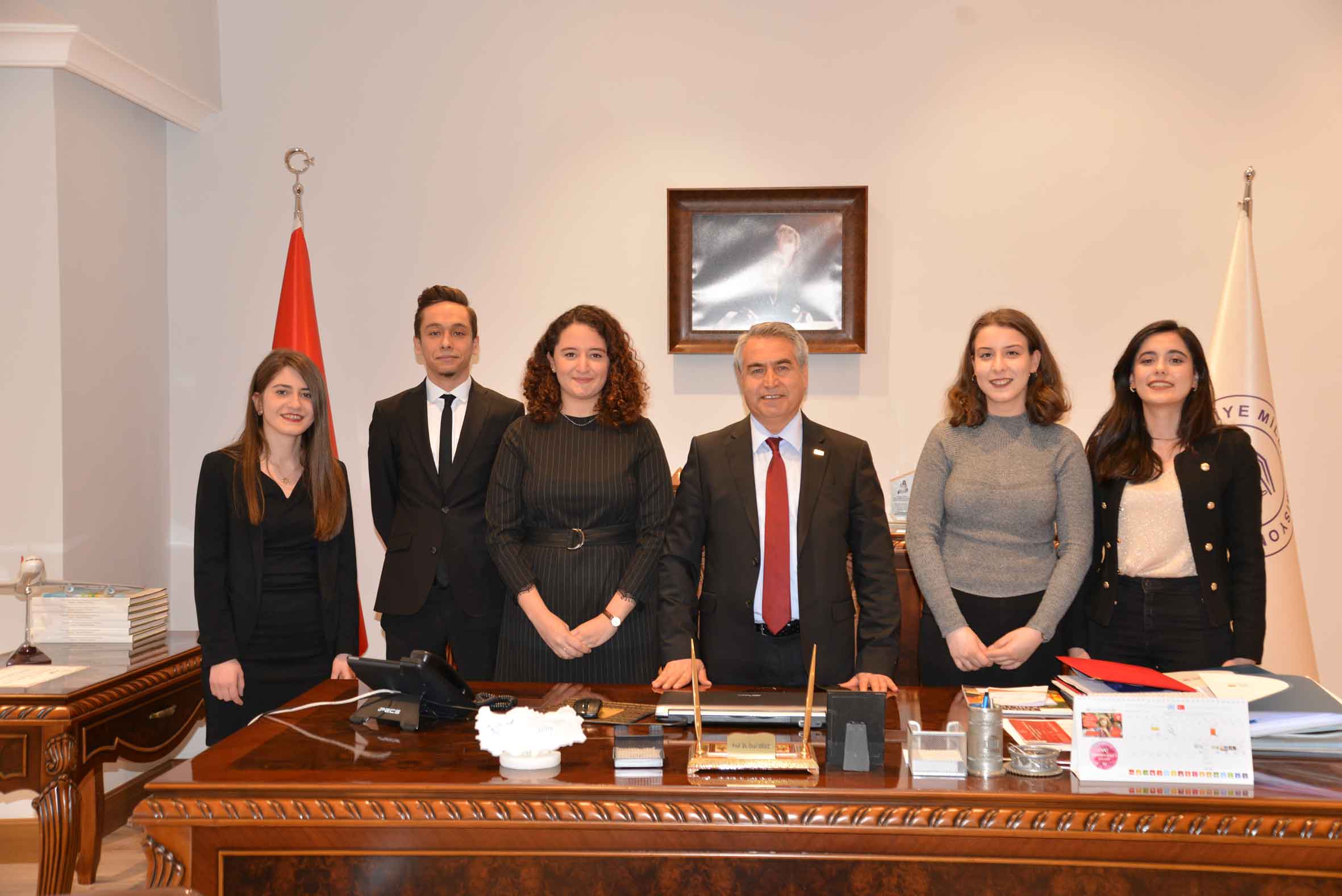 Staj Programının içeriği nedir?

Burs Programının içeriği nedir?

Staj Programı için hangi kriterler gereklidir?

Burs Programı için hangi kriterler gereklidir?

Nasıl ve ne zaman başvuru yapılabilir?
Teşekkürler